寫信給二十年後的自己
二十年，是一段不短的時間, 在這二十年中，身高、外貌可能會轉變，甚至個性、想法也可能變得不一樣。
二十年後，你會在哪裡？會在作什麼事情？有什麼樣的成就？實現了什麼夢想？有哪些理想還沒有落實？請好好發揮一下想像力，描述二十年之後的自己吧！
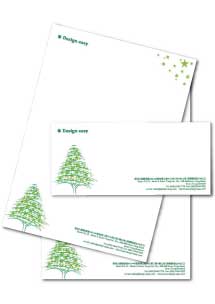 自己準備一個喜歡的信紙和信封
信封上  寫上自己的名字  及 永久的地址
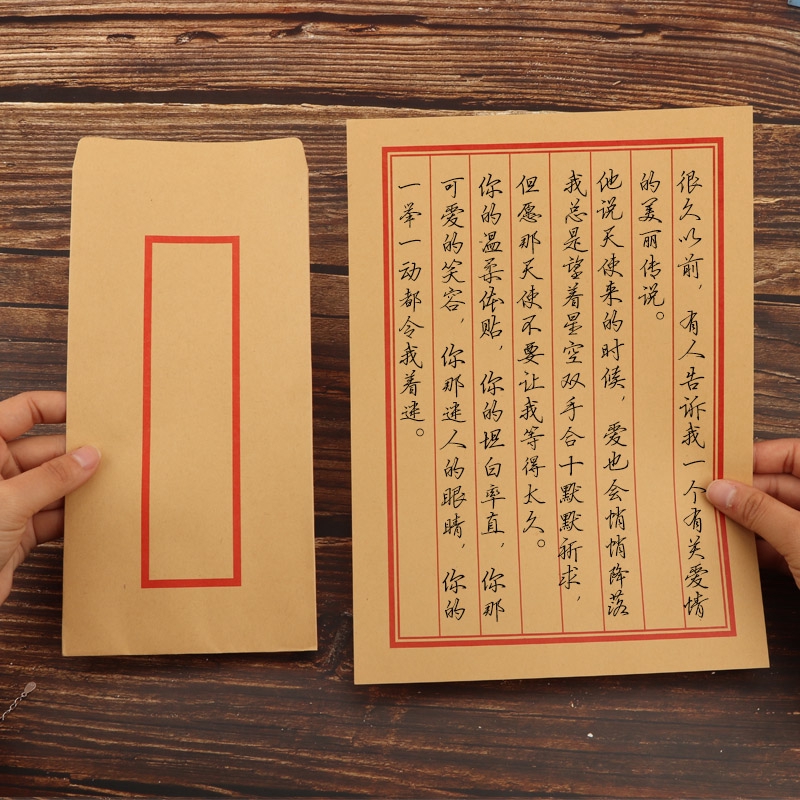 抄在聯絡本上88頁  週一的位置
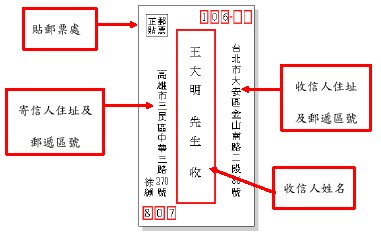 今昔書信寫法對照
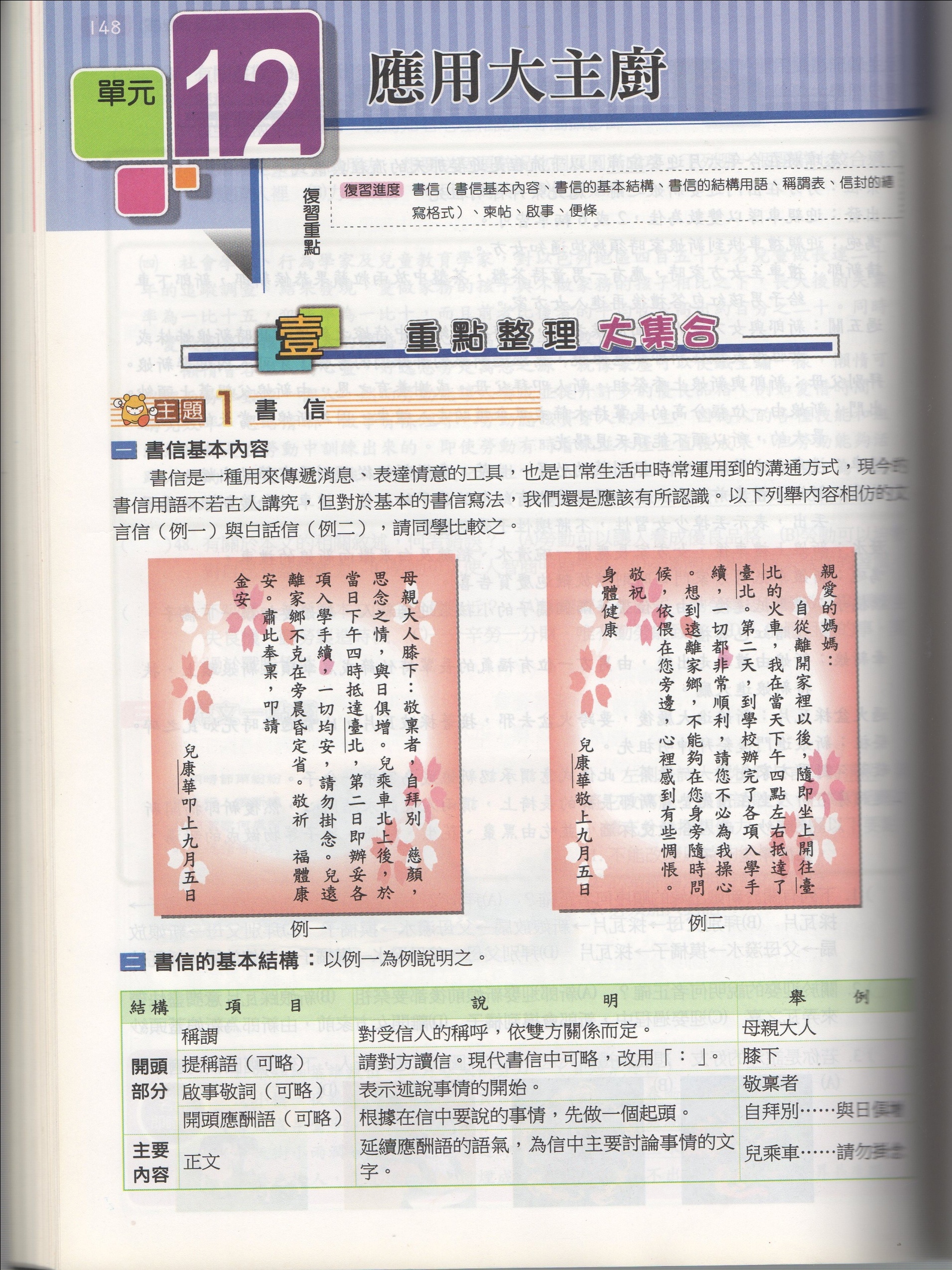 格式
抄在聯絡本上88頁 週二的位置
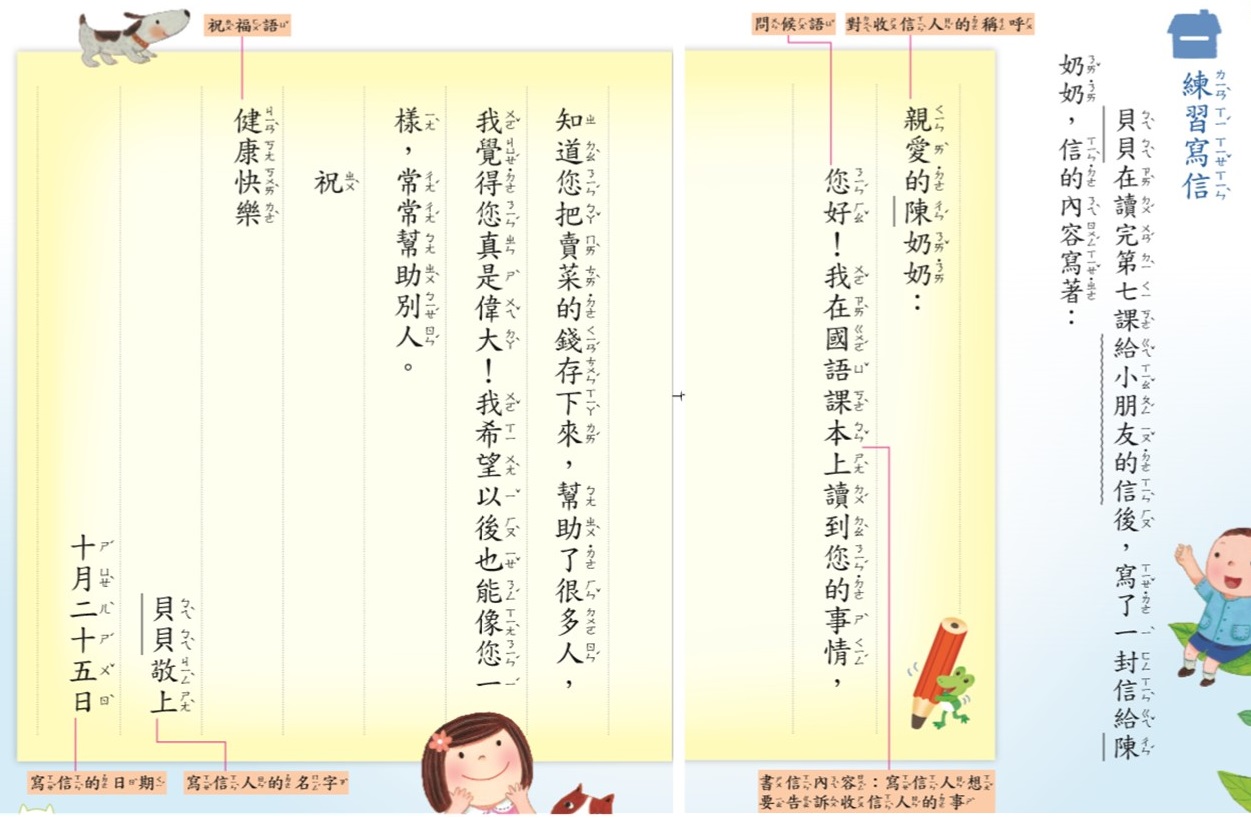 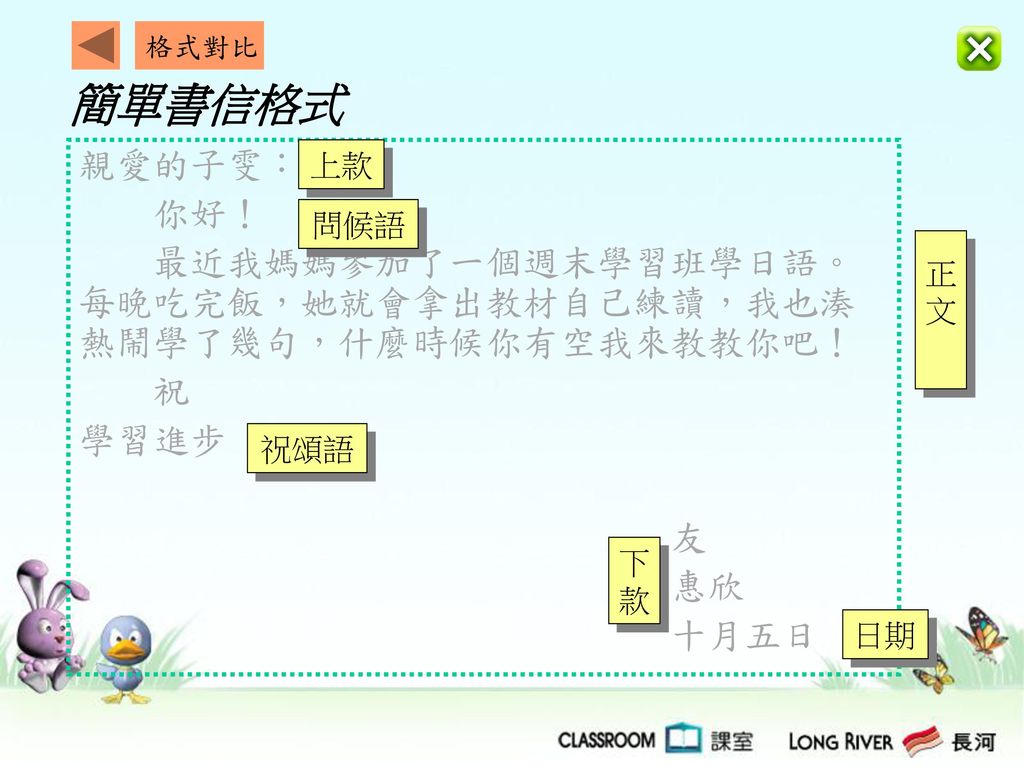 注意
代名詞不要混淆
二十年後的我要稱為[你]，以第二人稱寫法。
現在的我要稱為[我]，以第一人稱寫法。

  我想我現在應該在美國過著陪伴妻兒的生活。

  我想你現在應該在美國過著陪伴妻兒的生活。
yes
書信體 段落大意 抄在聯絡本上89頁  週三、四的位子
第一段：
問候二十年後的[你]? 
第二段  :
談談現在的自己和二十年後的你是否變不一樣了? 
想像二十年後的你將是什麼樣子？
針對個性、外形、嗜好、家庭、另一半……
(3分鐘想想，簡略寫下來)
書信體 段落大意 抄在聯絡本上89頁  週三、四的位子
第三段：
原本計劃二十年後的你要做什麼大事業? 
現在是否實現了呢? 
針對未來的工作、事業描述
(3分鐘想想，簡略寫一下)
第四段：
寫給二十年後的你一些鼓勵、打氣的話，以及心得、感想。
(3分鐘想想，簡略寫一下)
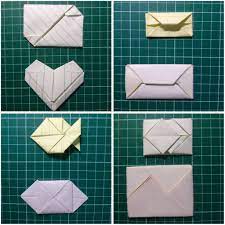 注意
每段約100字 (至少300字)
四個成語、四種修辭
(不用標示，以免以後看不懂)
記得是書信體喔!
“字體請整齊“
介紹未來郵件業務